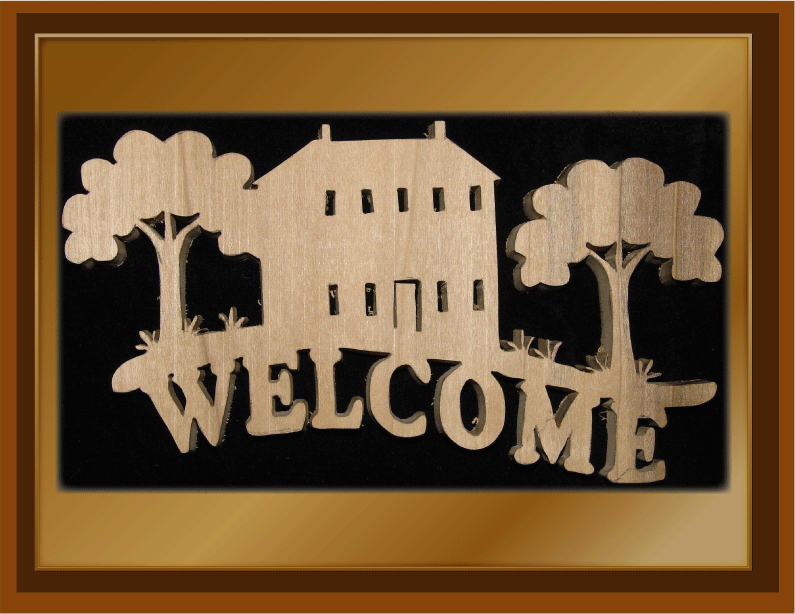 স্বাগতম
শিক্ষক পরিচিতি 
শেখ ছায়েদুল হক
 সহকারি শিক্ষক,
দাঁতমণ্ডল এরফানিয়া আলিম মাদ্রাসা,
নাসির নগর, বি,বাড়িয়া।
মোবাইল নং ০১৭৪৭৯৪২৯৪৪
পাঠ পরিচিতি
শ্রেণি-৬ষ্ঠ 
বিষয়-আকাইদ ও ফিকহ 
অধ্যায়-২য় 
পাঠ-১ম 
সময়-৪০
সালাত
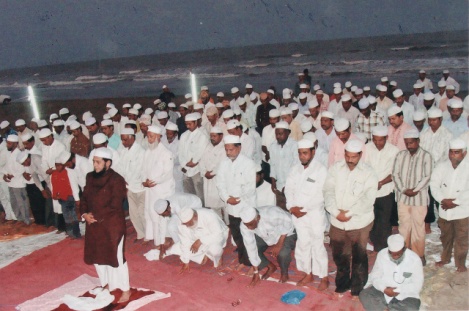 নিচের চিত্র টি লক্ষ কর।
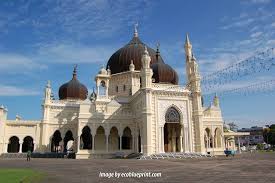 শিখন ফল
১.সলাতের অর্থ বলতে পারবে 
২.সালাতের আহকাম ও আরকান           বলতে পারবে 
৩.সালাত আদায় না করার পরিনাম বলতে পারবে
১- দোয়া 
২- রহমত 
৩- ইসতিগফার 
৪- তসবিহ 
সালাতের ৪ টি অর্থ যেমন-
একক কাজ
১-সালাত কি ?
সালাত ফরজ হওয়ার শর্ত কয় টি ?
১-সালাত শুরু করার পুবে য়ে কাজ করা হয় – 
তাহাকে আহকাম বলে । 
২- সালাতের ভেতরে য়ে কাজ করা হয় – 
তাহাকে আরকান বলে ।
জোড়ায় কাজ
সালাতে ব্যাপারে কুআনের একটি আয়াত বল ।
দলগত কাজ
জামাআতে সালাত অদায়ের সামাজিক গুরুত্ব লিখ ।
মূল্যায়ন
মসজিদে প্রবেশ করতে হয় কোন পা দিয়ে ?
মসজিদে থেকে বের হতে হয় কোন পা দিয়ে।
বাড়ীর কাজ
পাঁচ ওয়াক্ত্ নামাজের তালিকা তৈরি করবে ।
ধন্যবাদ
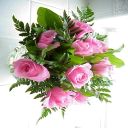